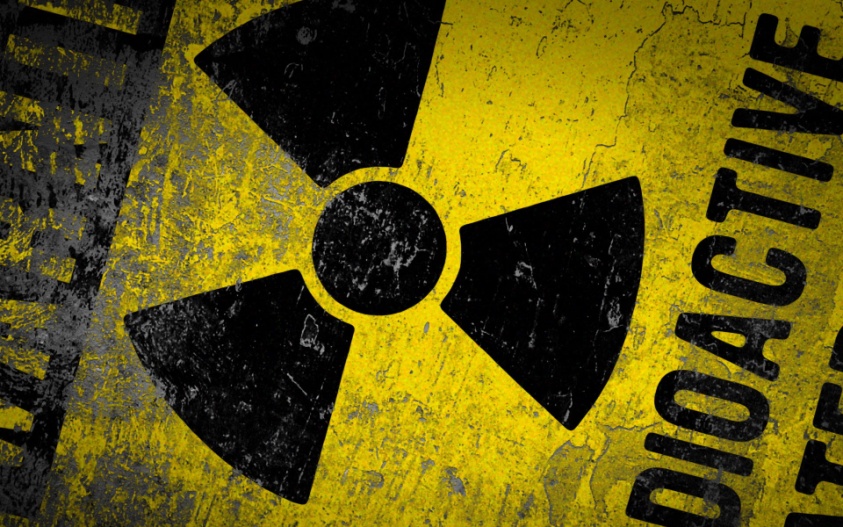 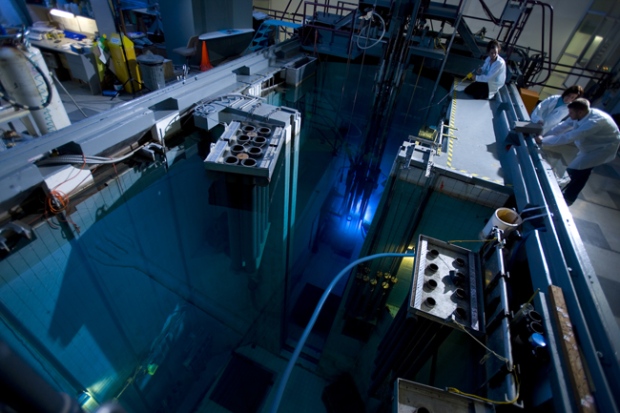 CH 7: Nuclear Energy and Society
7.1 – Atoms & Isotopes (pg.318 -322)
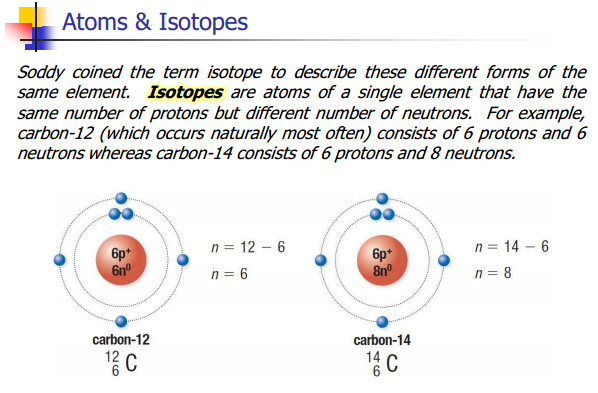 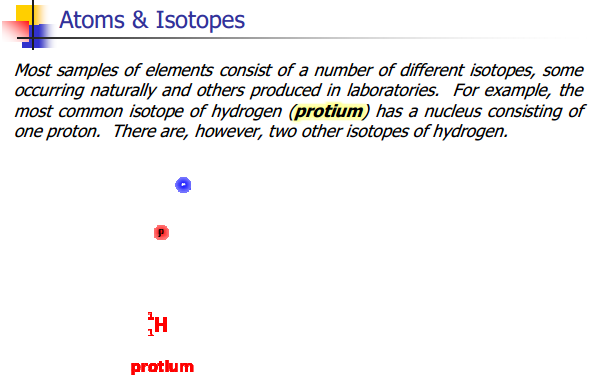 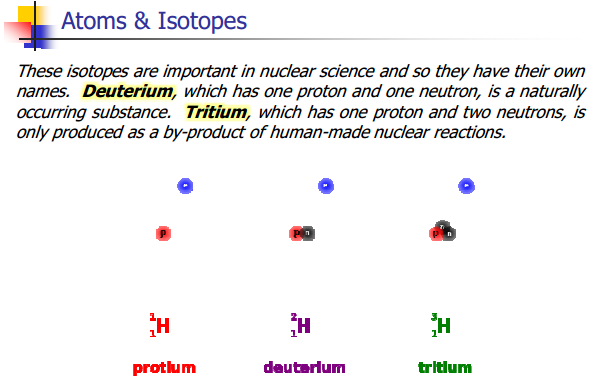 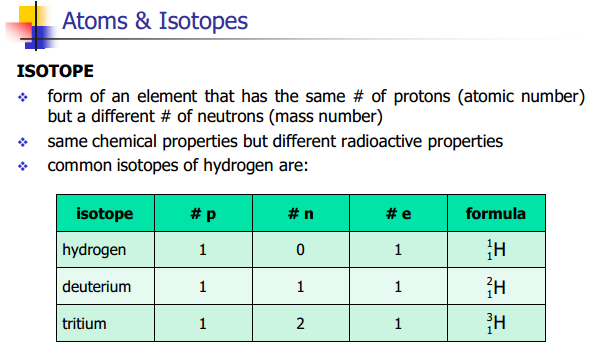 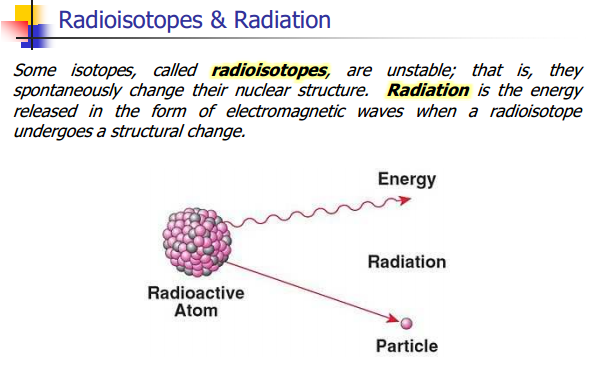 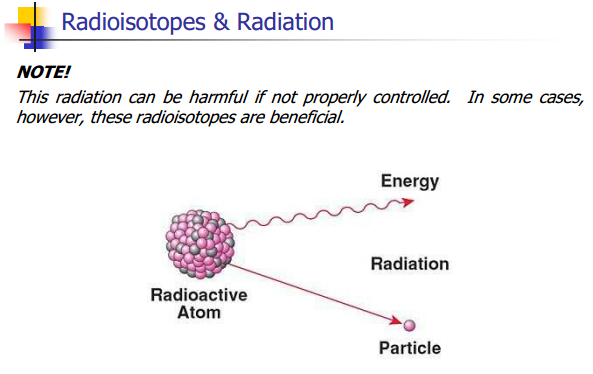 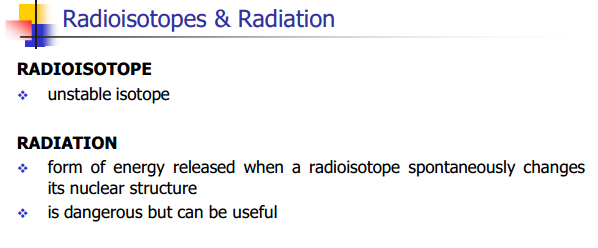 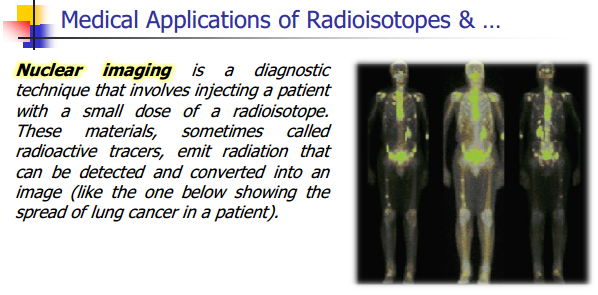 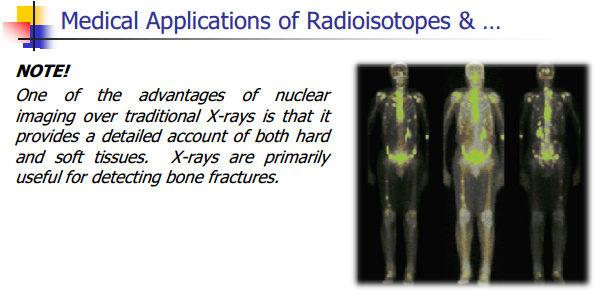 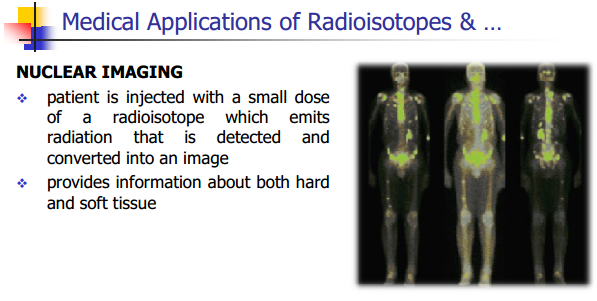 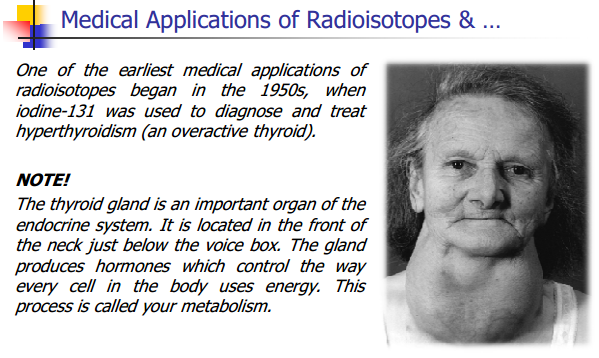 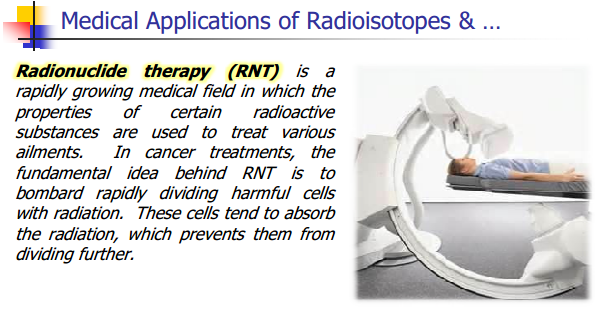 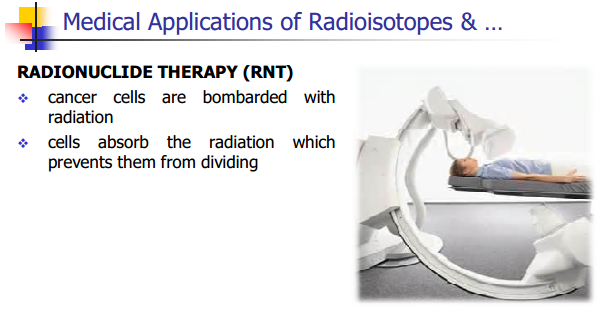 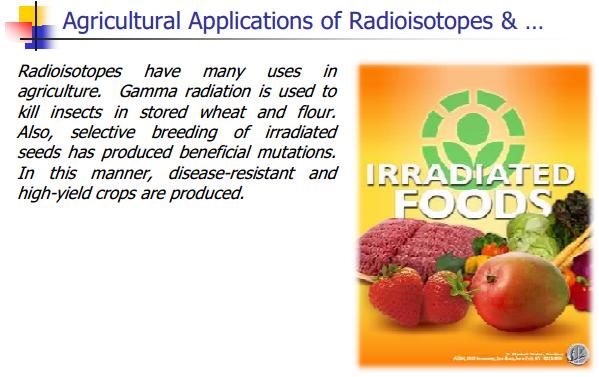 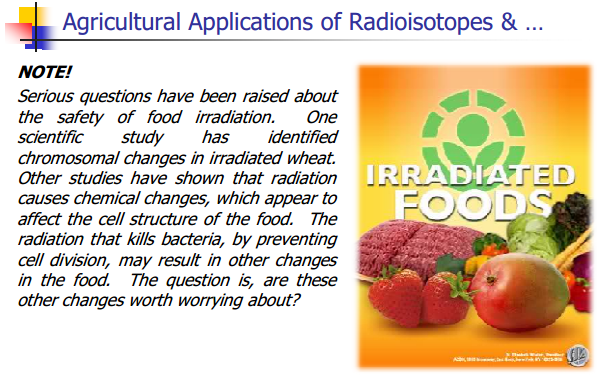 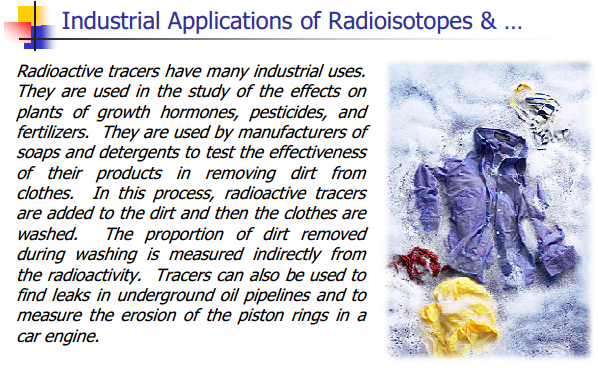 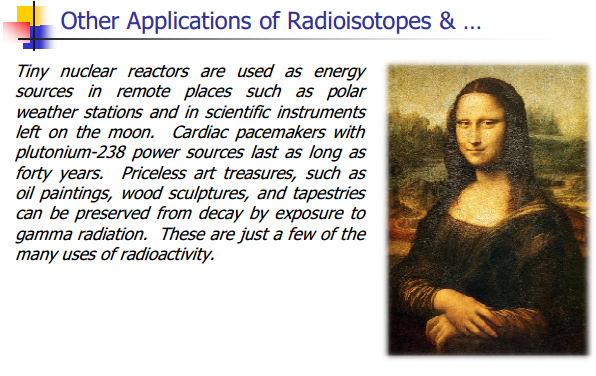 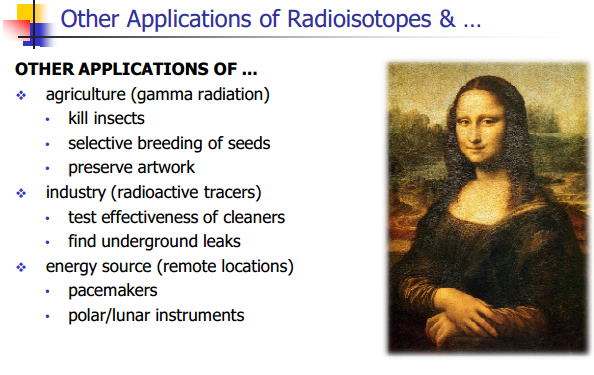 Classwork& Homework